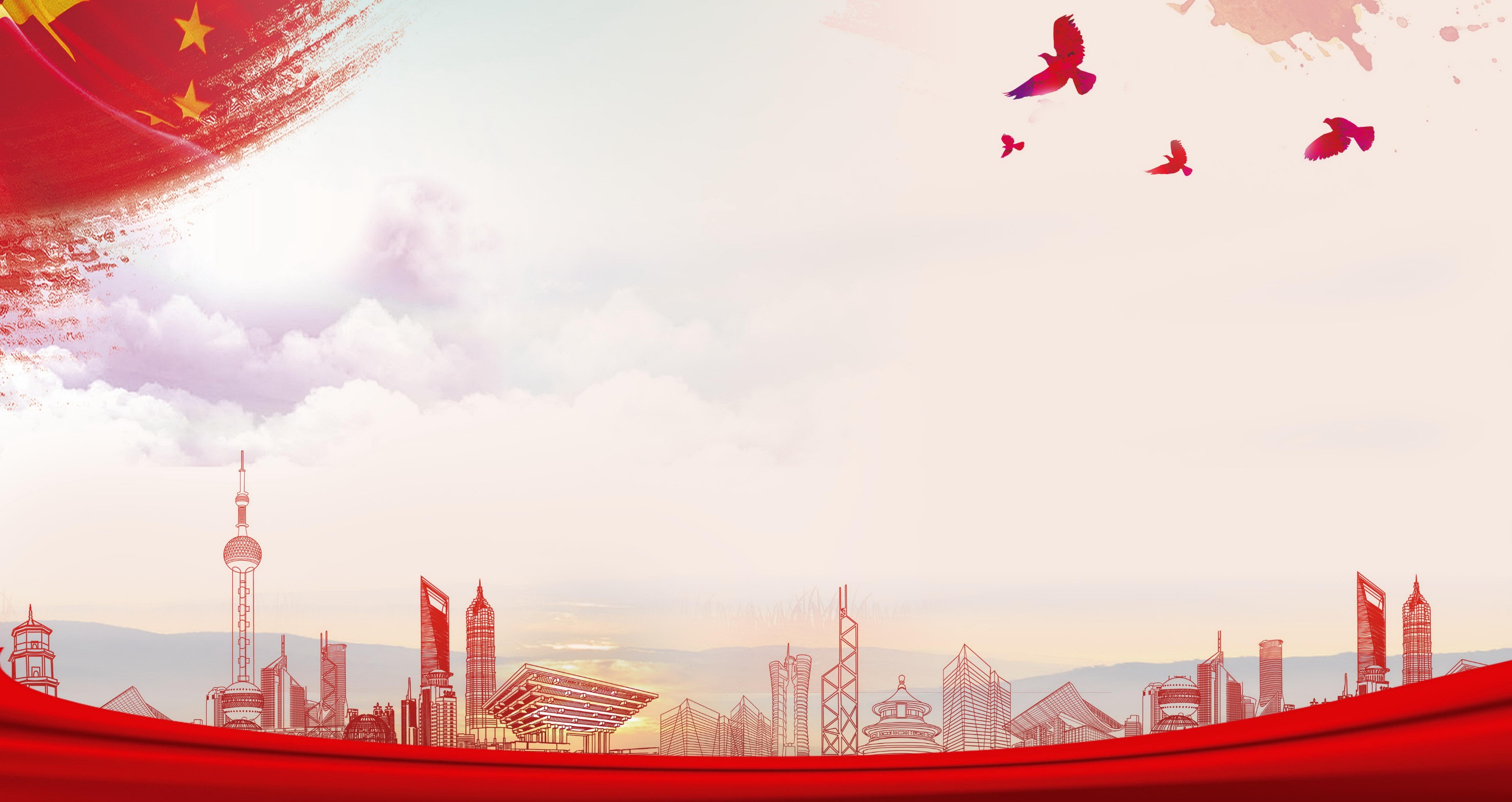 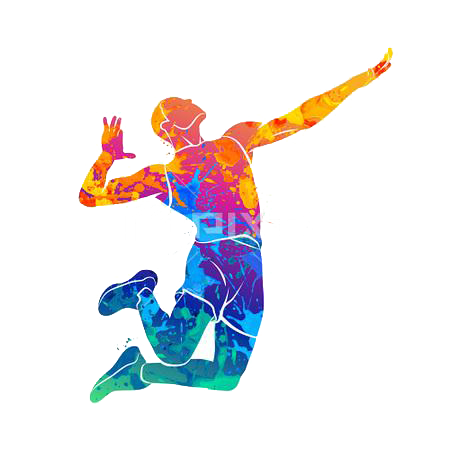 《沈阳市体育发展“十四五”规划》的解读
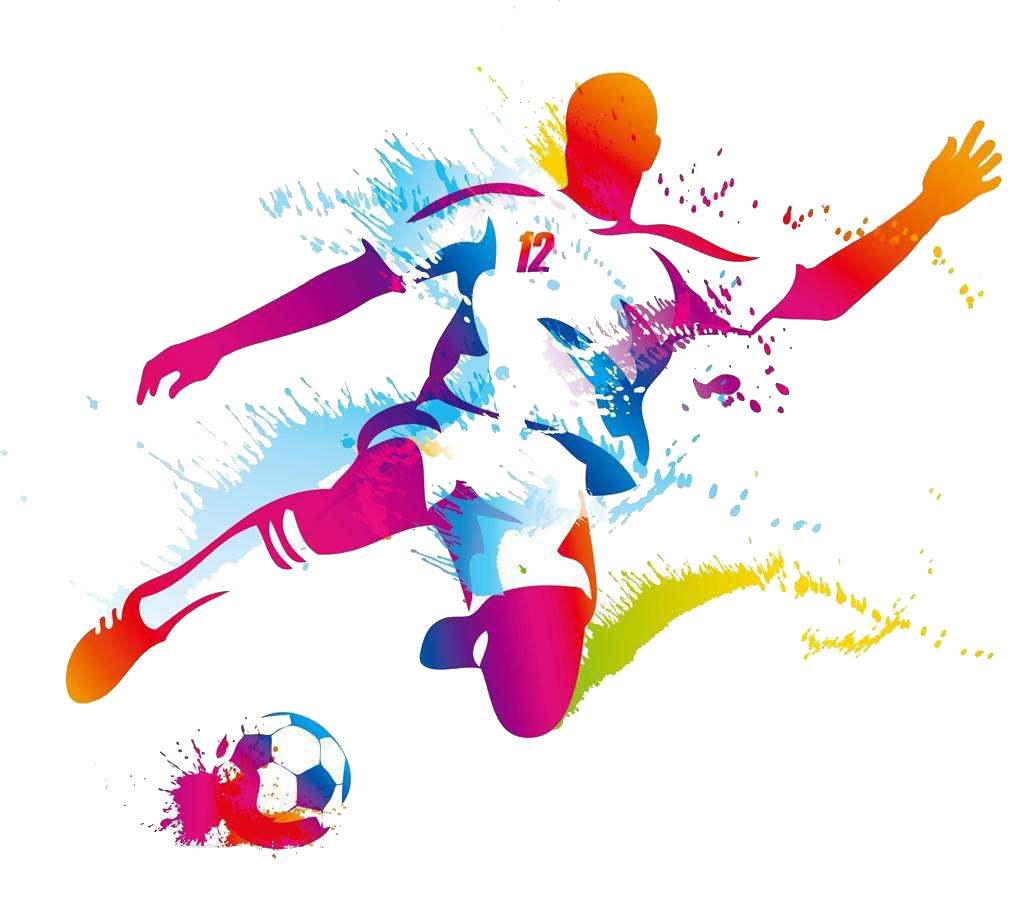 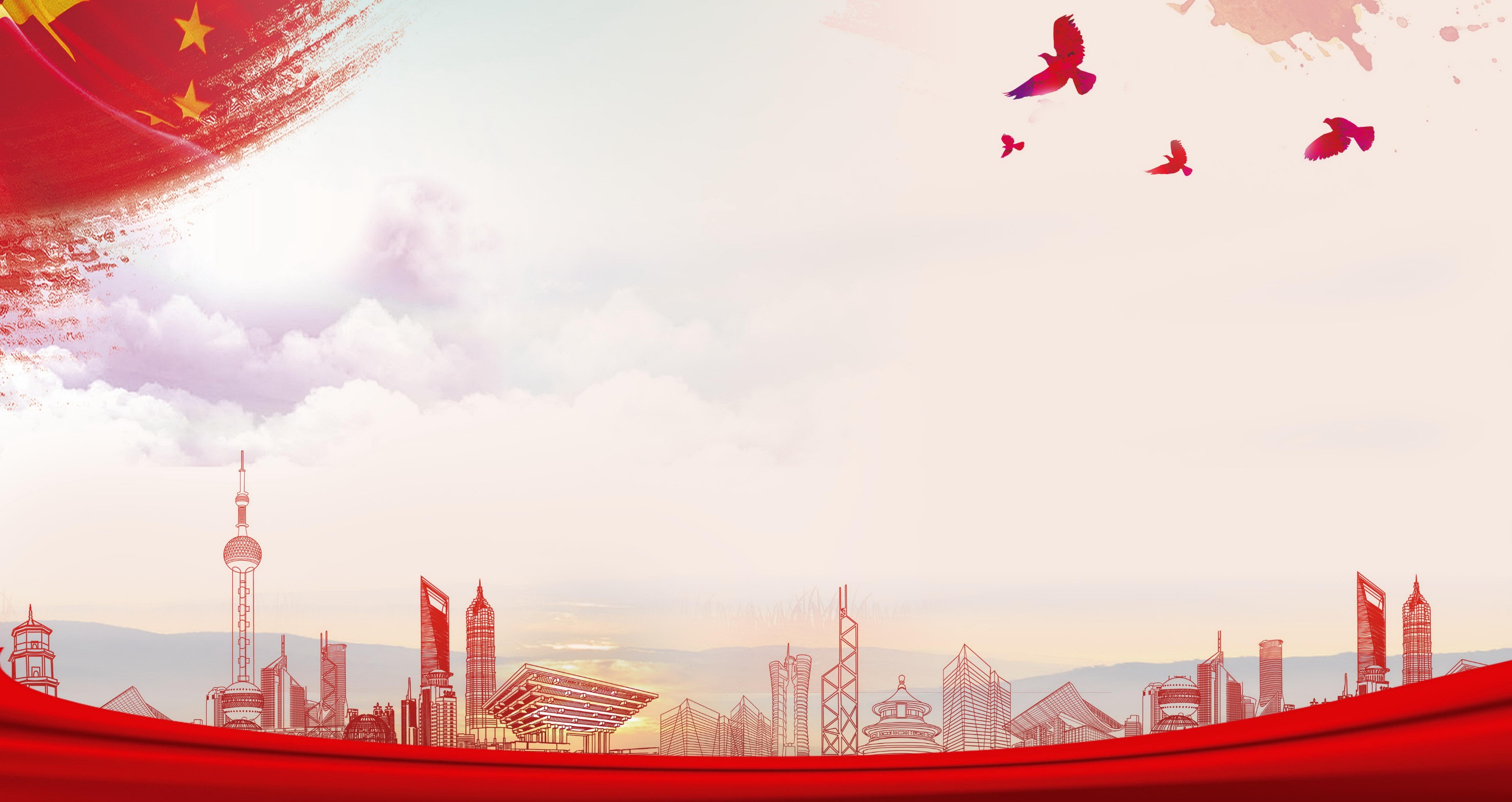 一、规划起草背景
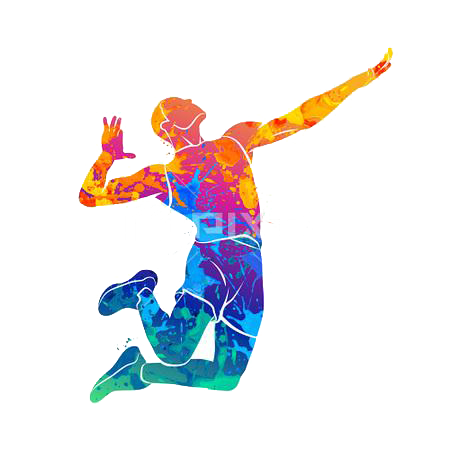 为深入贯彻习近平总书记关于体育重要论述和关于东北、辽宁振兴发展的重要讲话和指示精神，全面落实国务院关于《体育强国建设纲要》战略部署，按照市第十四次党代会部署和《沈阳市国民经济和社会发展第十四个五年规划和二〇三五年远景目标纲要》及国家体育总局《“十四五”体育发展规划》和《辽宁省“十四五”体育事业发展规划》《沈阳建设体育强市五年实施方案》要求，结合我市体育工作实际，制定了本规划。
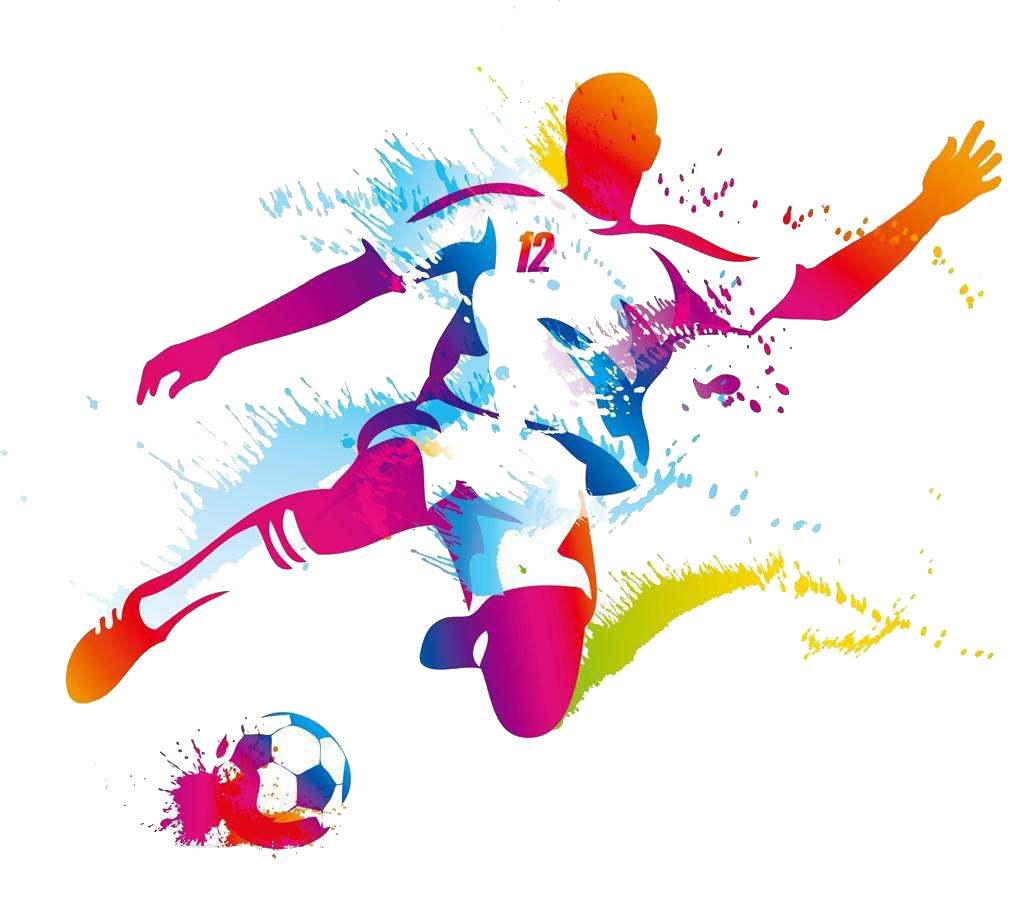 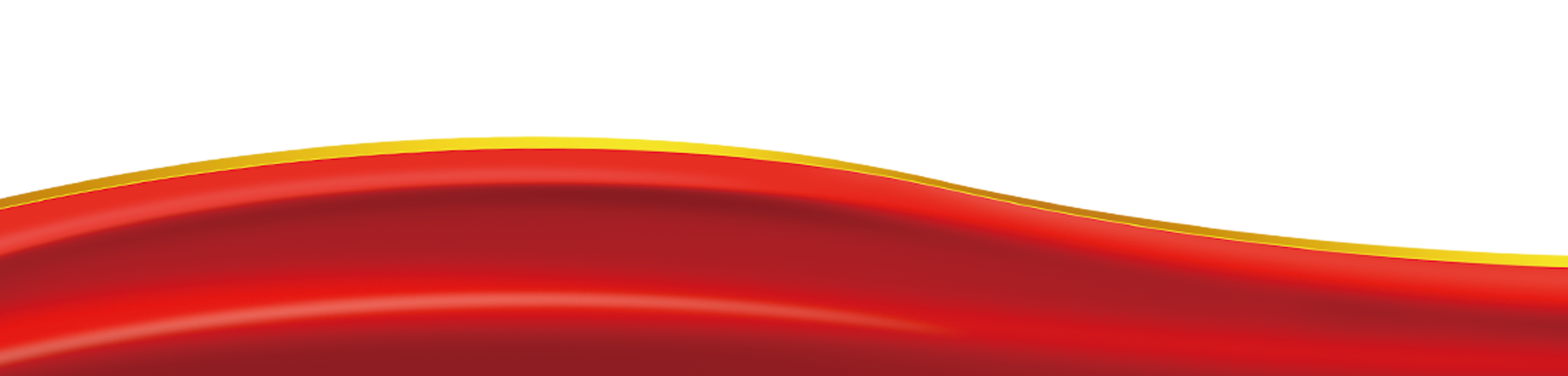 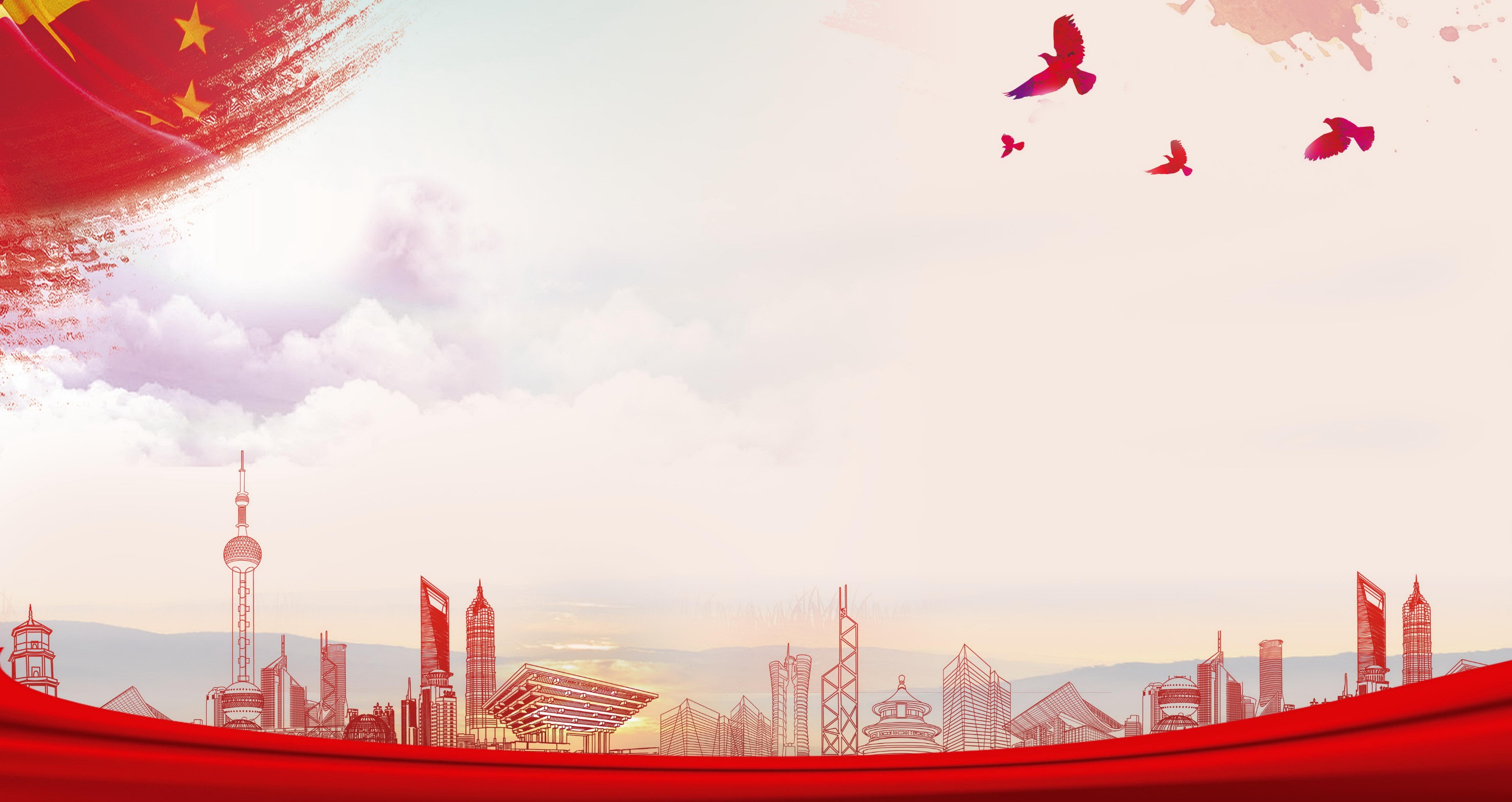 二、规划主要内容
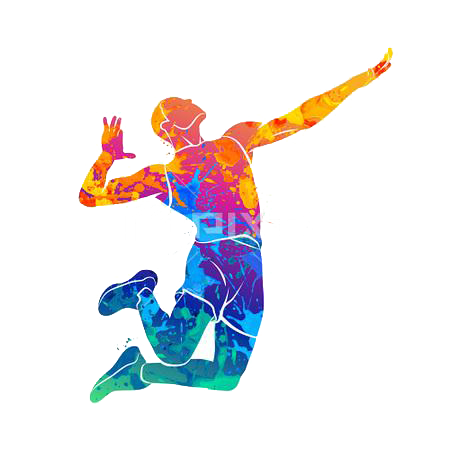 第一部分  开启迈向体育强市建设新征程
总结了“十三五”时期我市体育发展取得显著成绩
指 导思 想
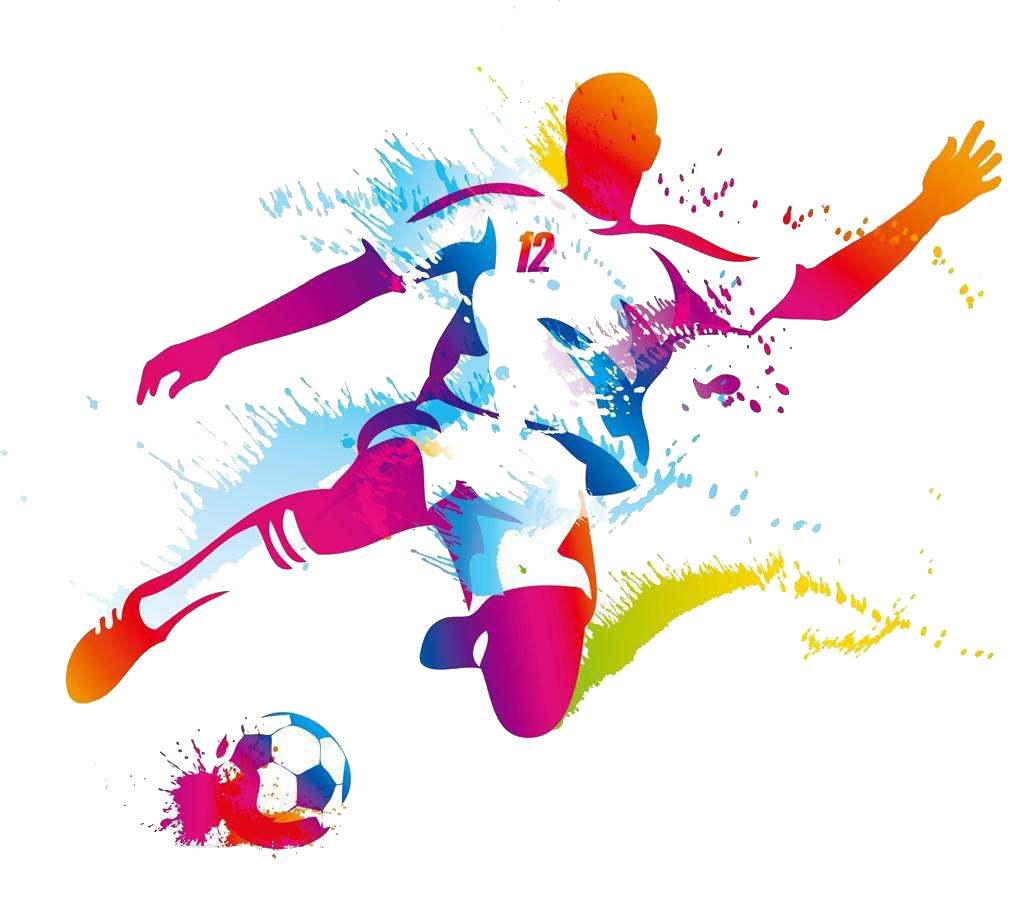 分析了“十四五”时期我市体育发展的机遇与挑战
提出了二〇三五年体育强市建设远景目标
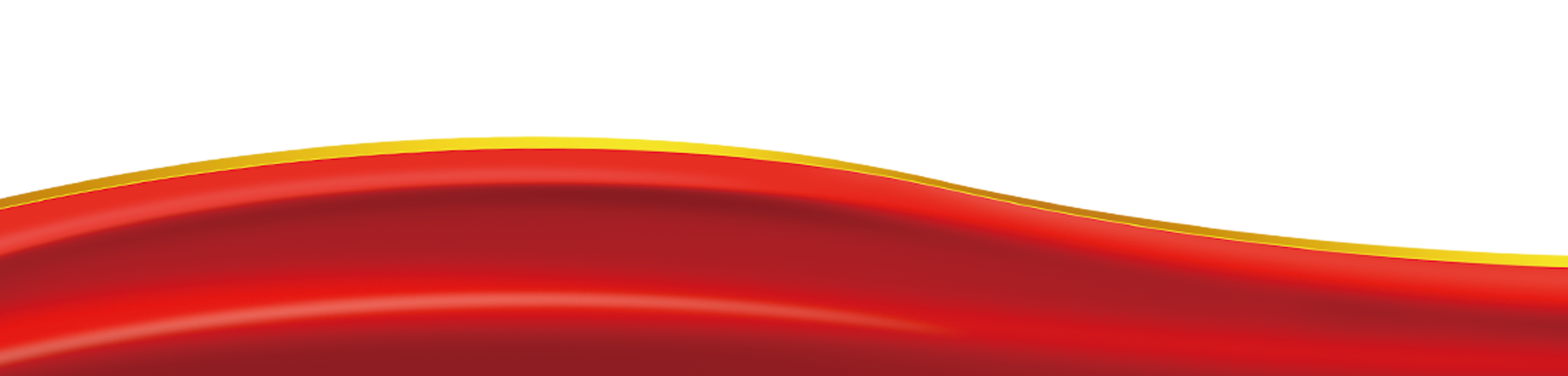 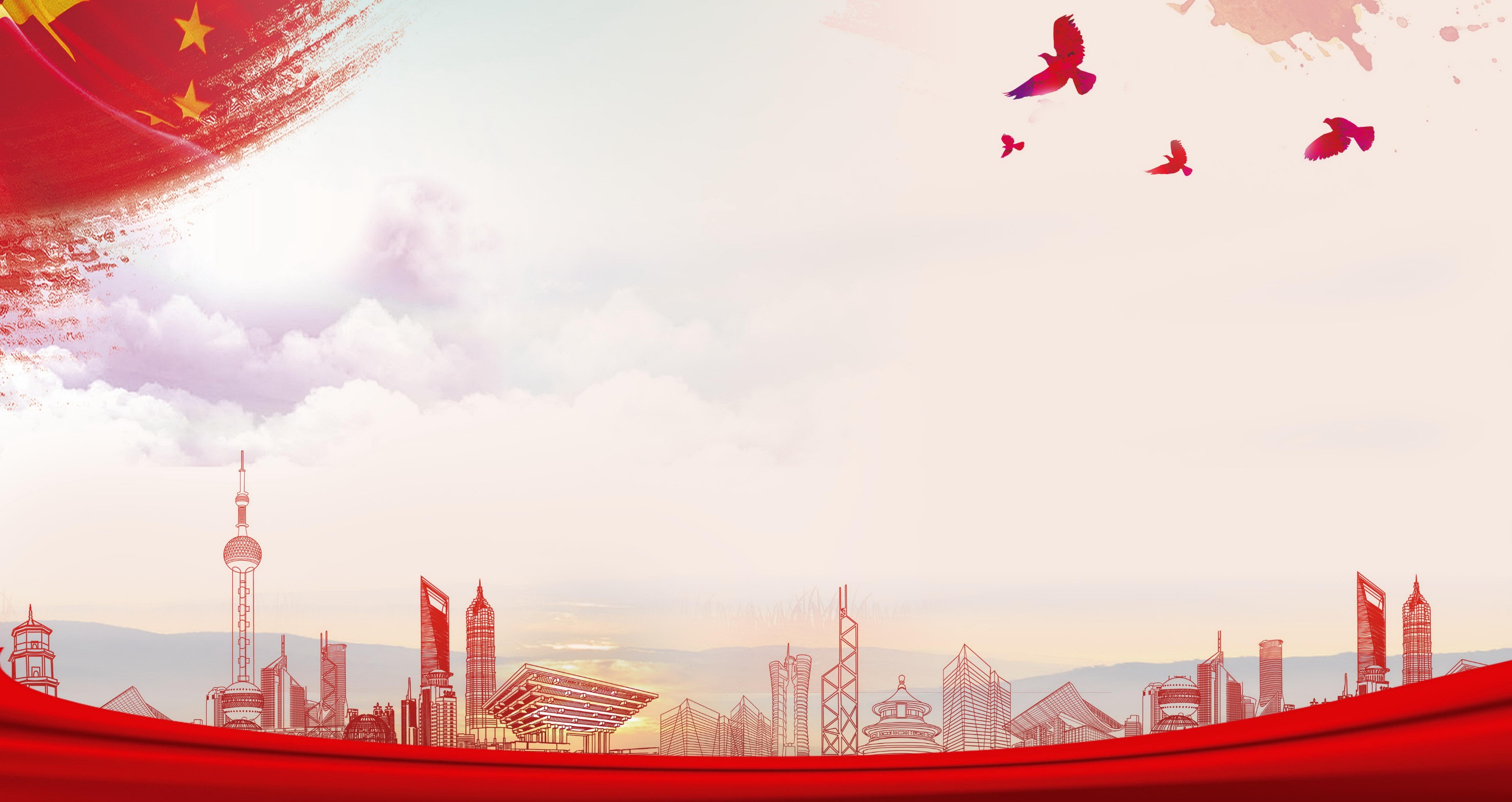 二、规划主要内容
第二部分  “十四五”时期我市体育发展的总体要求
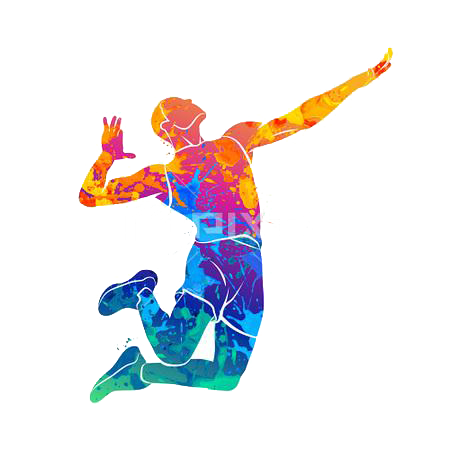 指导思想
       
       坚持以习近平新时代中国特色社会主义思想为指导，深入学习贯彻党的十九大和十九届历次全会精神，以习近平总书记关于体育重要论述和关于东北、辽宁振兴发展的重要讲话和指示精神为根本遵循，按照省委、省政府和市委、市政府关于加快推进体育强省、体育强市建设的决策部署和“振兴新突破 我要当先锋”专项行动的工作要求，坚持党的全面领导、坚持以人民为中心、坚持新发展理念、坚持全面深化改革、坚持系统观念、坚持统筹发展和安全、坚持依法治体，以深入实施全民健身和健康中国国家战略为出发点，围绕推动沈阳新时代全面振兴全方位振兴实现新突破、努力建设国家中心城市的总目标及沈阳现代化都市圈建设任务，把握“扬优势、固根基、补短板、抓重点”的工作要求，充分发挥政府体制与市场机制相结合的作用，全面提升体育发展的质量和效益，不断满足人民对美好生活的需要，加快建设体育强市，努力将体育建设成为沈阳高质量发展、新时代振兴的标志性事业。
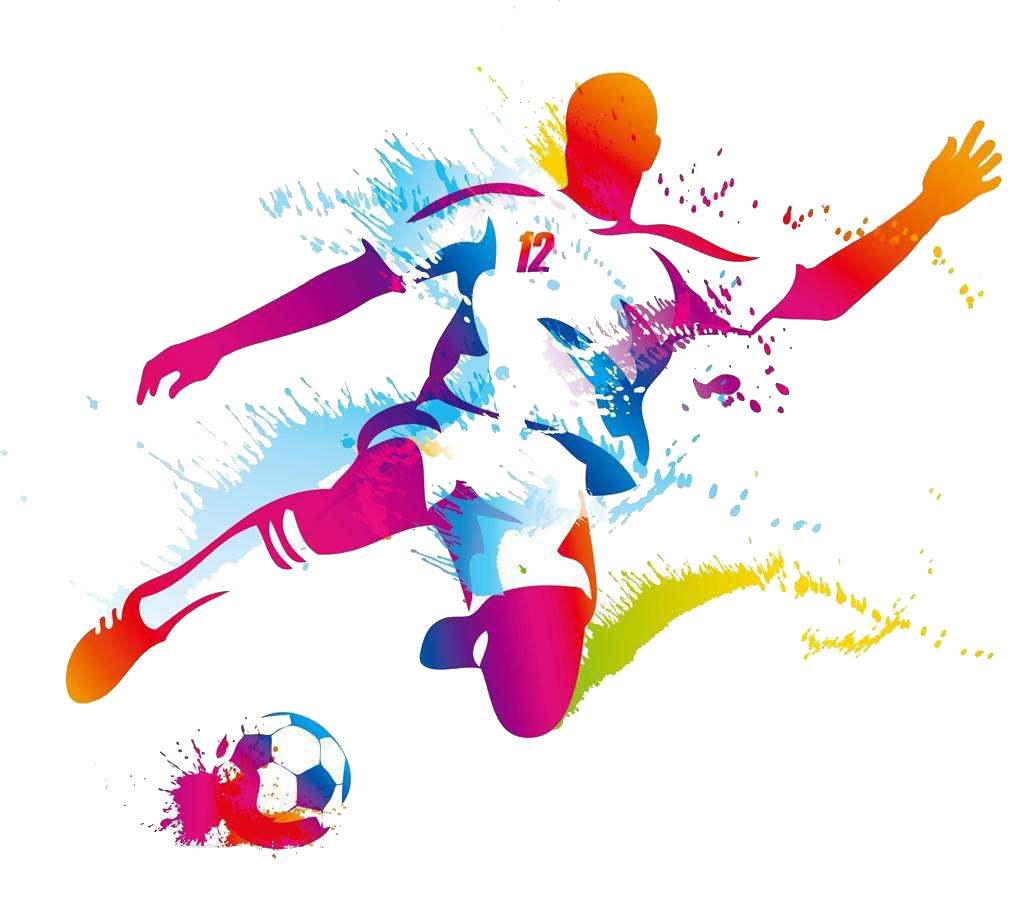 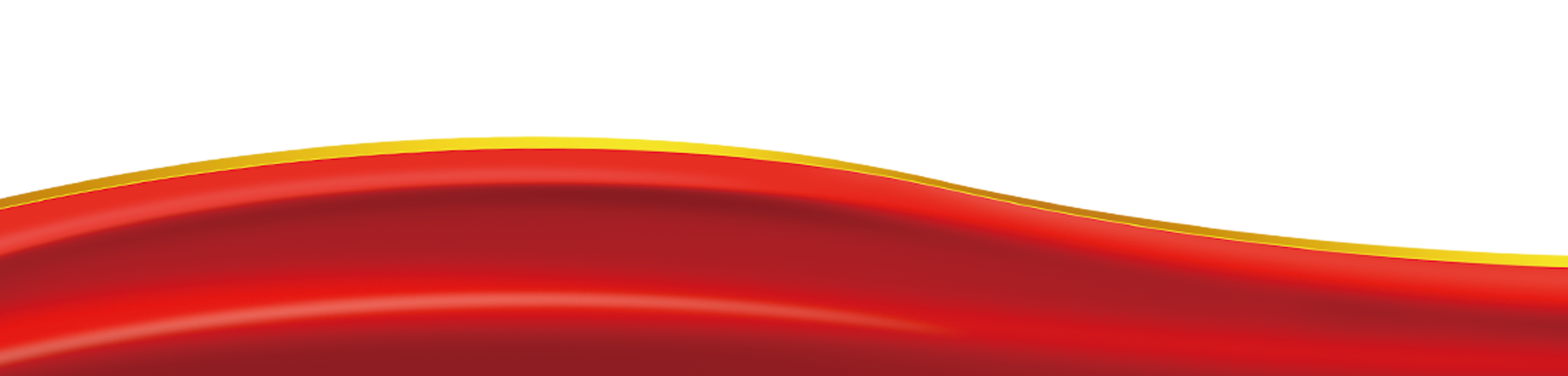 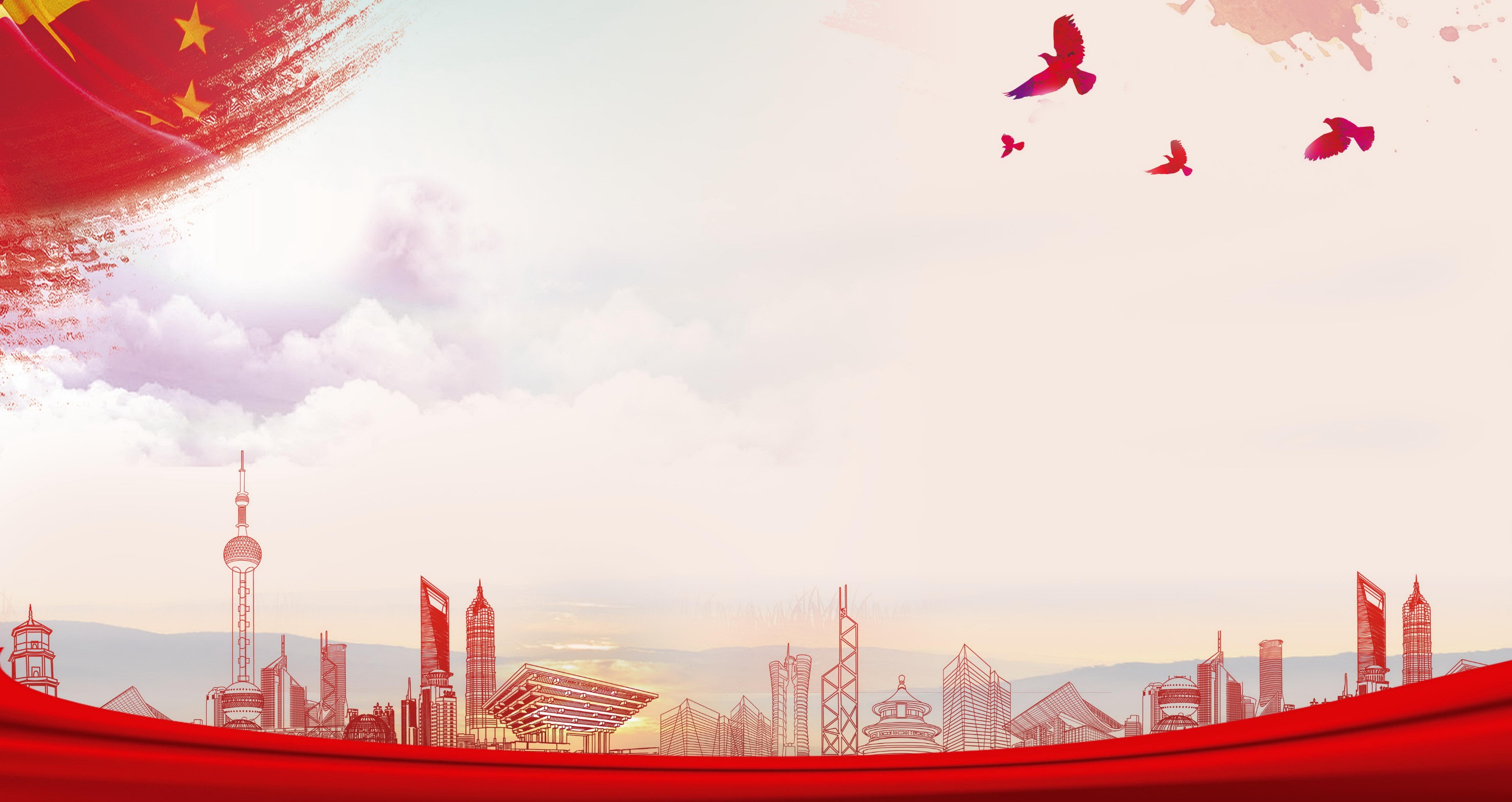 二、规划主要内容
第二部分  “十四五”时期我市体育发展的总体要求
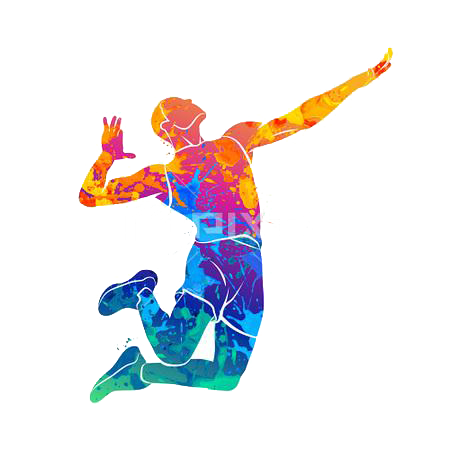 主要目标        
       体育高质量发展取得新突破，体育各领域工作实现新进展，基本构建起与打造国家中心城市、建设沈阳现代化都市圈任务要求相匹配的体育强市发展新格局，体育治理体系和治理能力现代化深入推进。
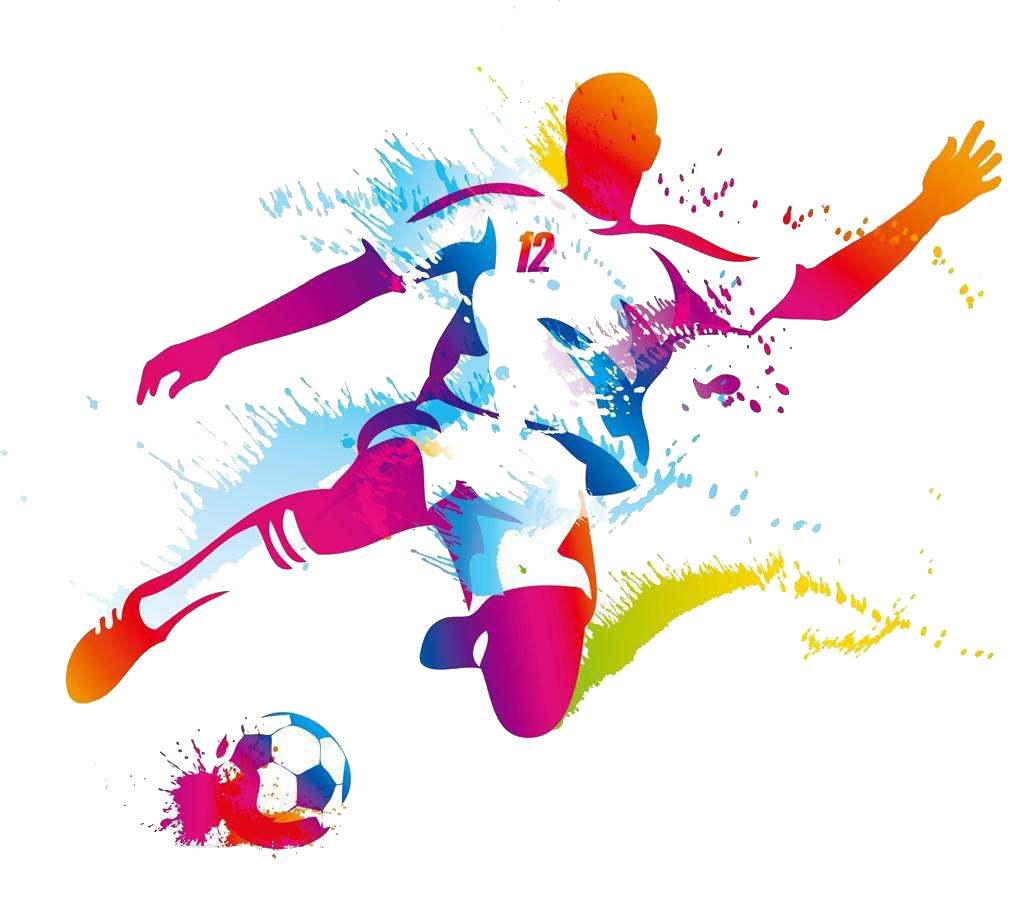 全民健身水平有效提升
发 展目 标
竞技体育实力持续增强
体育消费潜力充分释放
体育文化传播更加广泛
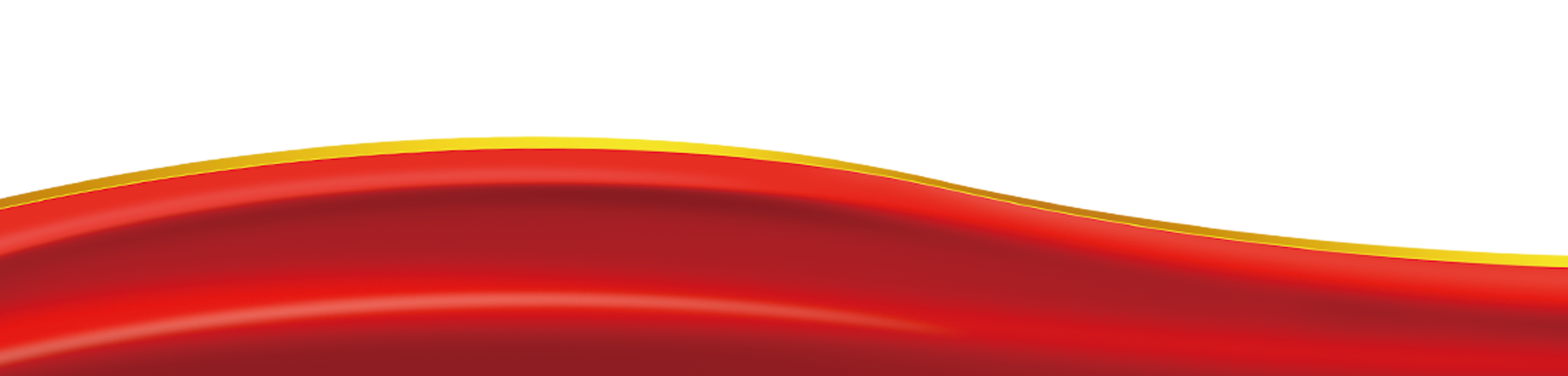 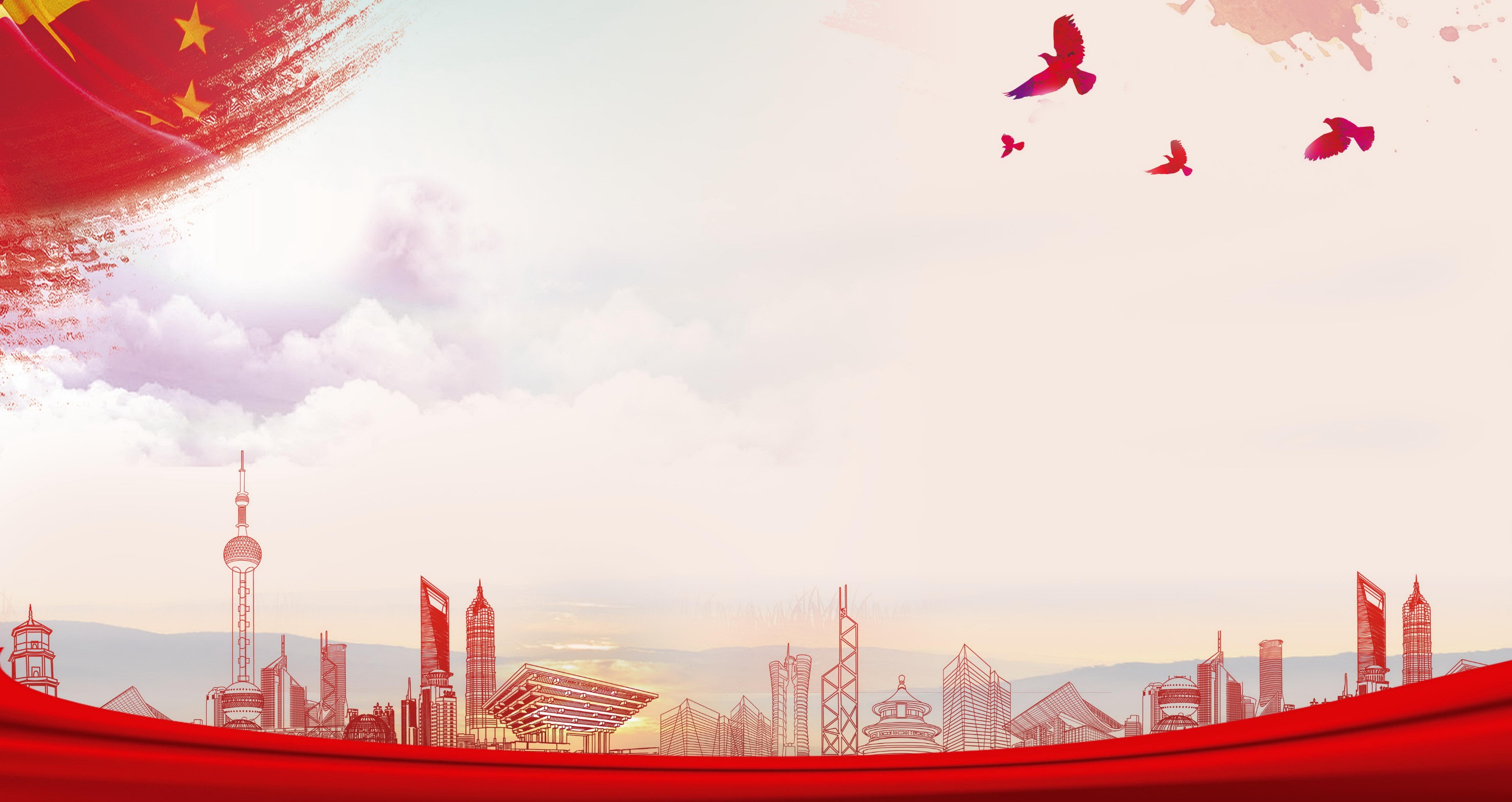 二、规划主要内容
第三部分  主要任务
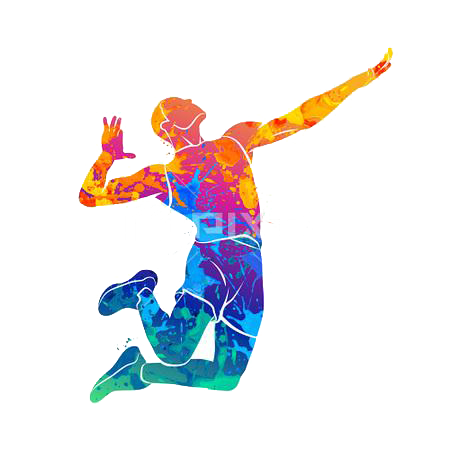 （一）落实全民健身国家战略，推进健康沈阳建设。
       构建高水平全民健身公共服务体系，推进全民健身场地设施建设，广泛开展全民健身赛事活动，积极推广科学健身理念，推动全民健身信息化发展，组织特定群体健身活动。


        （二）实施奥运争光计划，提高竞技体育综合实力。
       构建竞技体育发展新模式，优化竞技体育项目发展布局，构建特色竞技品牌赛事体系，做好重大赛事备战参赛工作，加强竞技体育人才队伍建设，提升竞技体育作风建设水平。


        （三）培育经济发展新动能，推动体育产业高质量发展。
       培育现代体育产业体系，激发体育市场主体活力，促进体育消费优化升级，推动体育彩票健康持续发展。
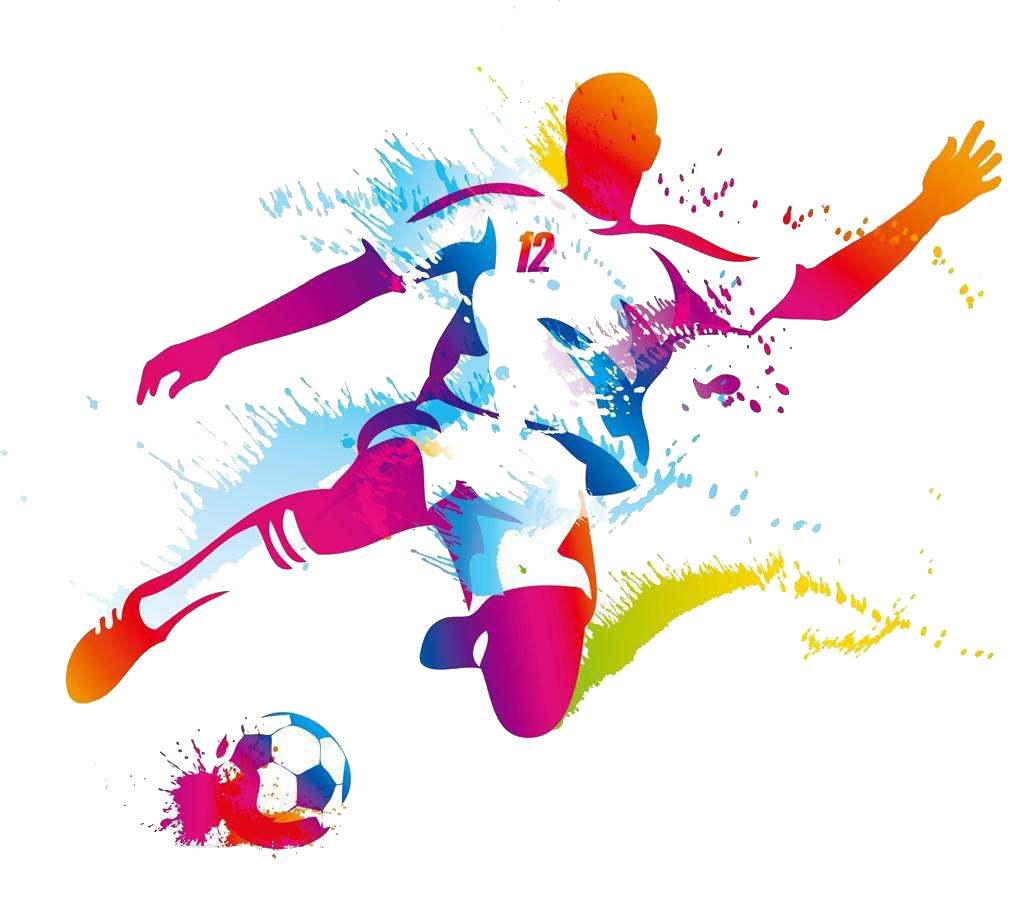 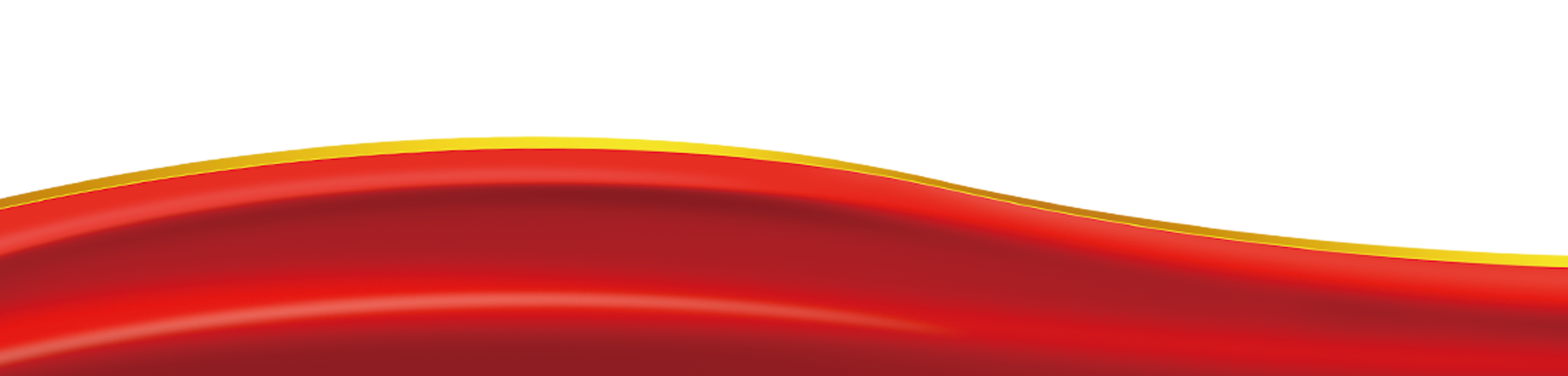 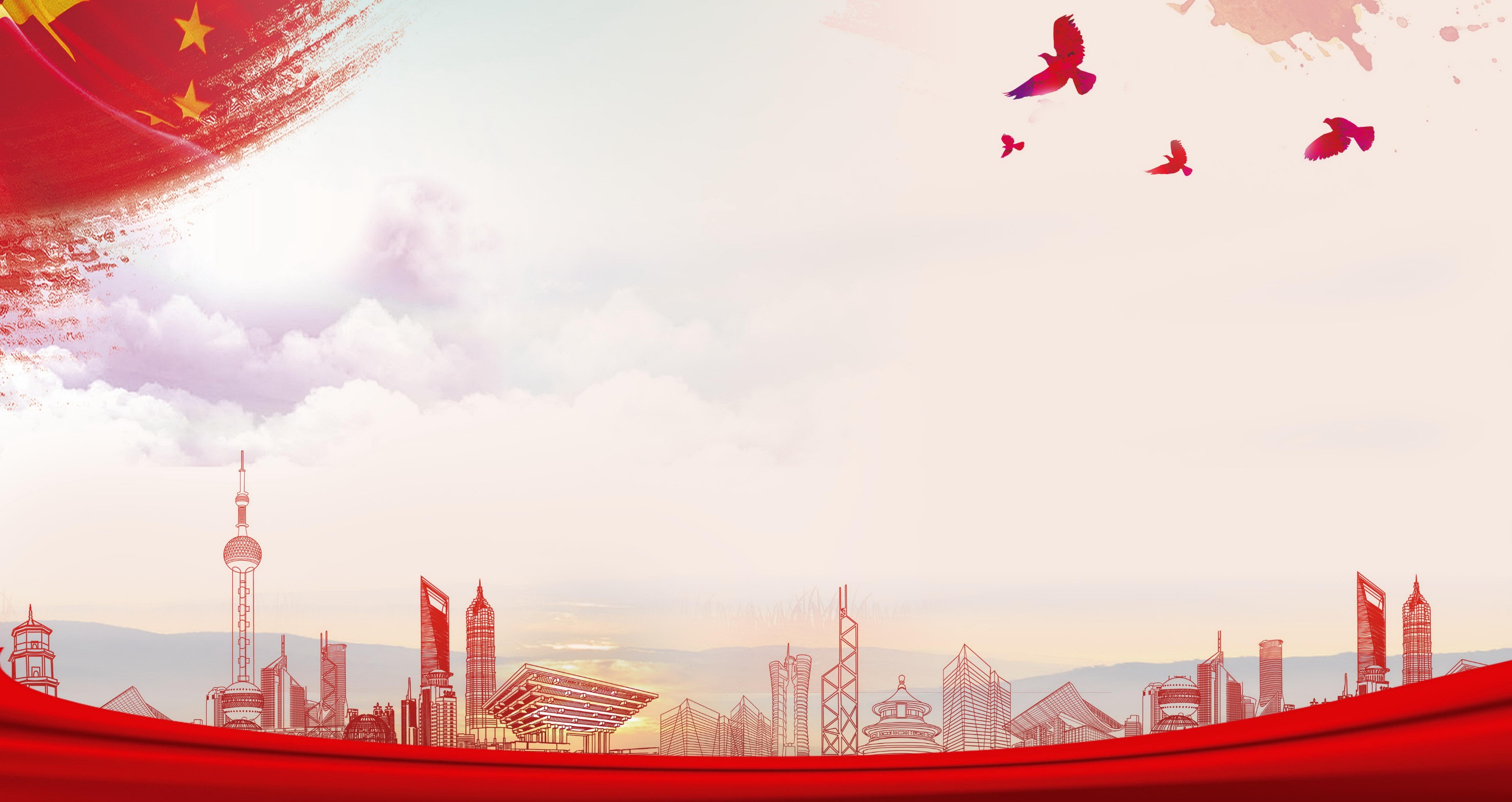 二、规划主要内容
第三部分  主要任务
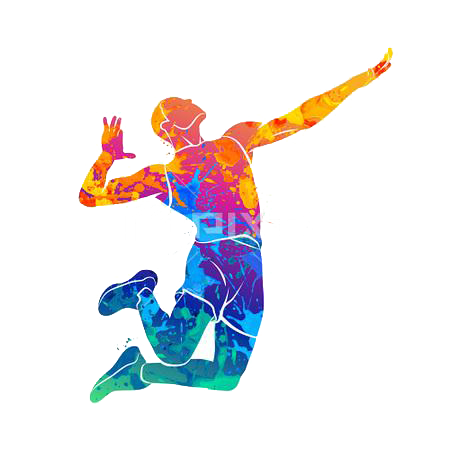 （四）助力打造幸福教育品牌，促进青少年体育工作协调发展。
       促进体教融合发展，加强体育传统特色学校建设，鼓励青少年体育俱乐部发展，打造青少年校外体育活动驿站，推广普及青少年冰雪运动。

       （五）讲好沈阳体育故事，打造特色体育文化。
       大力弘扬中华体育精神，推动运动项目文化建设，加强体育文化载体建设，有效扩大对外交流合作。

       （六）推进依法治体，提高体育系统法治化水平。
       完善体育法律法规体系，全面加强依法行政工作，推进体育法治宣传教育。

       （七）科学统筹谋划，确保规划任务落地落实。
       加强组织领导，完善投入机制，优化政策保障，促进协调发展。
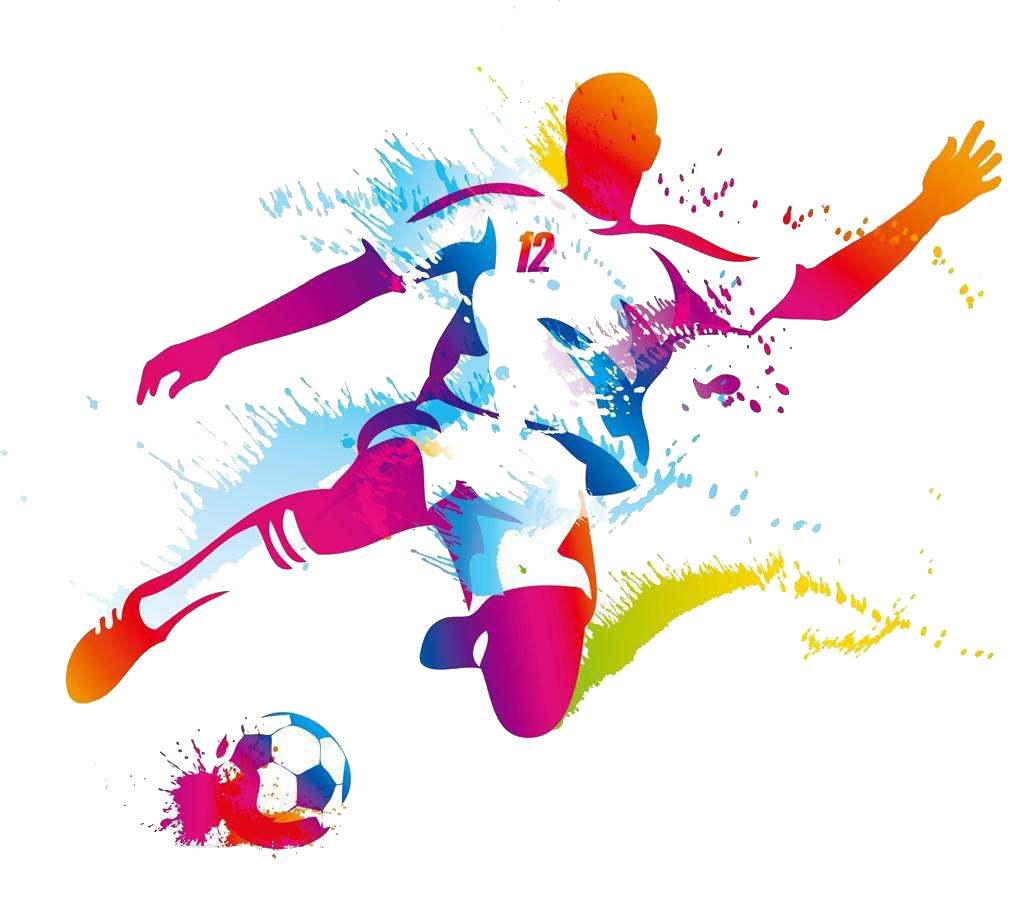 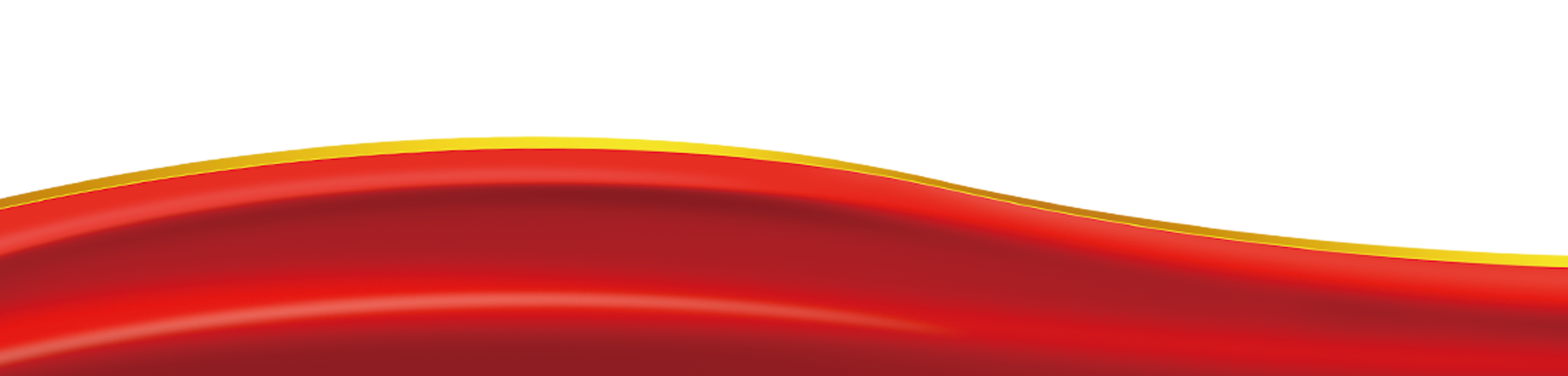